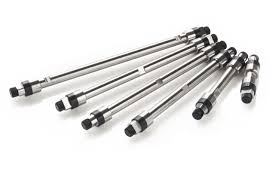 La cromatografia liquida ad alta prestazione (HPLC)

Fase mobile: solvente liquido (puro o miscela)

Classificazione in base alla fase stazionaria
cromatografia di ripartizione o cromatografia liquido-liquido; cromatografia di adsorbimento o cromatografia liquido-solido; cromatografia a scambio ionico o cromatografia ionica; 
cromatografia a esclusione dimensionale; 
cromatografia di affinità; 
cromatografia chirale.
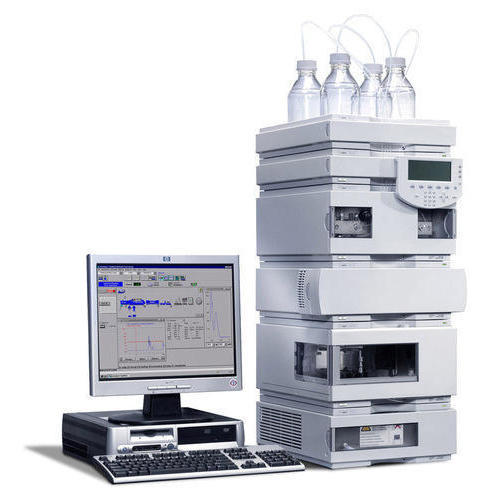 Effetto delle dimensioni dell’impaccamento su H
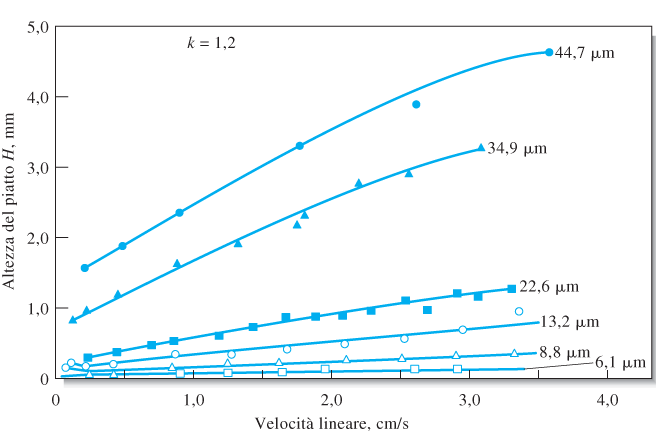 Pompa alta efficienza >100 Atm contropressione (dimensione particelle impaccamento)
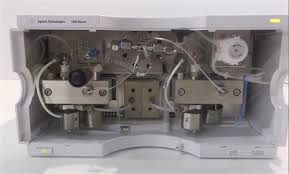 Contenitori fase mobile 
Degassaggio (gorgogliamento gas inerte non solubile nella fase mobile)
Eluizione isocratica/gradiente
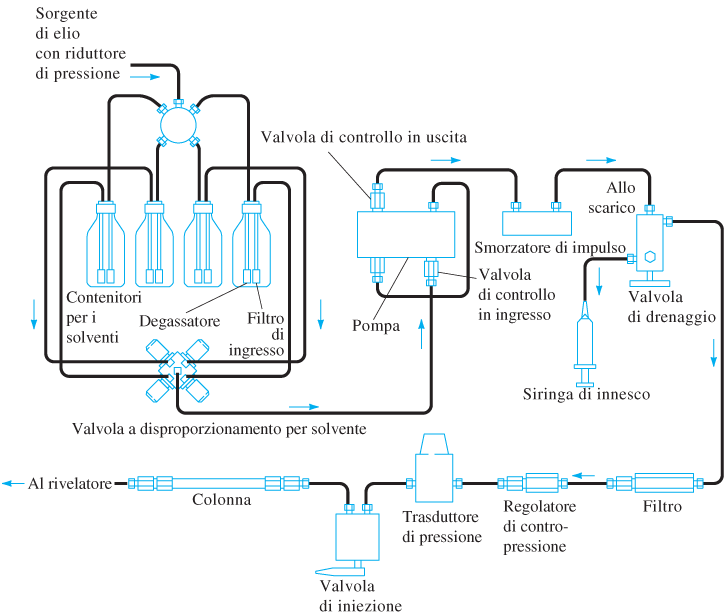 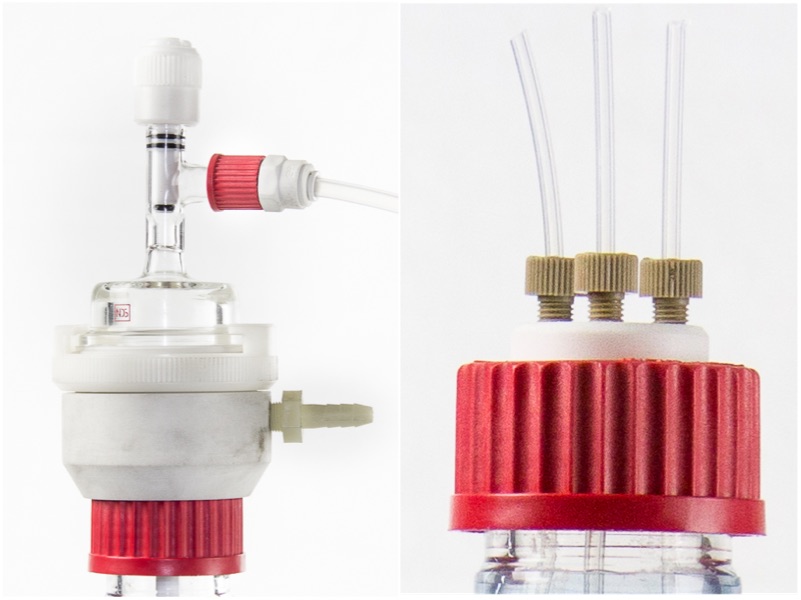 Colonna contiene FS per la separazione degli analiti
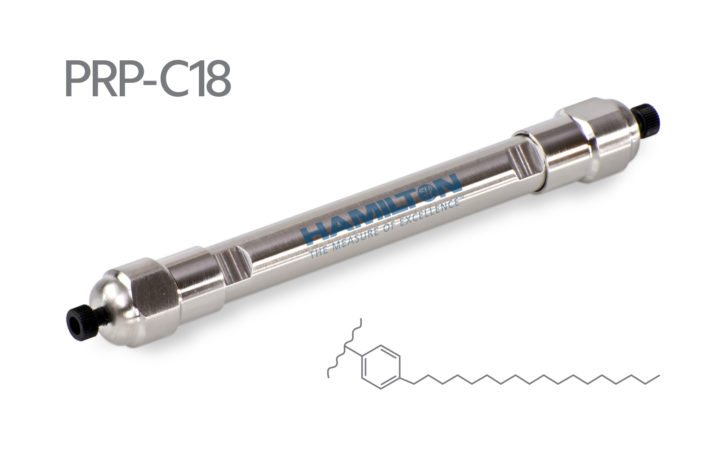 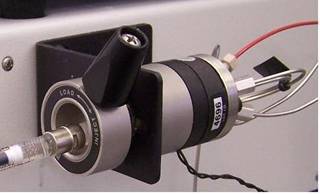 Permette di introdurre volumi riproducibili (ml)
Sistemi di Pompaggio della fase mobile

capacità di generare pressioni > 100 Atm 
flusso costante, 
velocità di flusso che varino da 0,1 a 10 mL/min 
riproducibilità di flusso elevata 
resistenza alla corrosione da parte di diversi solventi.
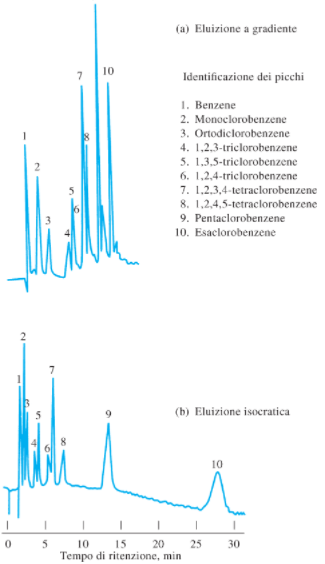 Pompa reciprocante
Camera cilindrica che viene riempita e svuotata dal movimento alternato di un pistone  flusso pulsato smorzatore di impulsi
eluizioni a gradiente 
velocità di flusso costanti (indipendenti dalla contro-pressione della colonna e dalla viscosità del solvente)
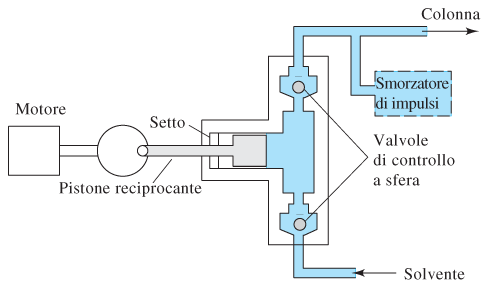 Sistema di iniezione del campione
Valvola campionatrice con loop
Schema funzionamento
Autocampionatore
Sistema di iniezione del campione
Riproducibilità dei volumi iniettati
Piccoli volumi (1-1000ml)
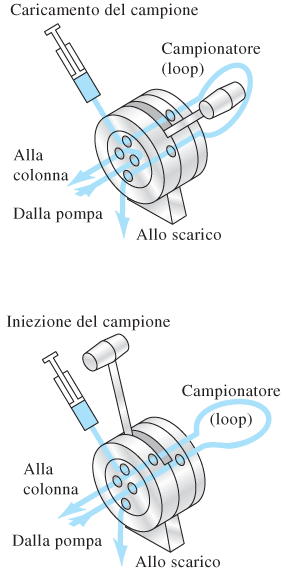 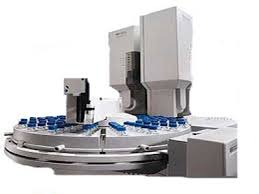 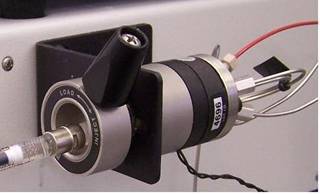 Automazione dell’intero processo di introduzione del campione
Colonne per HPLC
Colonne analitiche
Corpo in acciaio o materiale plastico resistente ai solventi e con elevata resistenza meccanica

lunghezza 5 a 25 cm 
diametro interno da 3 a 5 mm

Gli impaccamenti sono costituiti da particelle di 3 o 5 μm. 

Le colonne comunemente usate sono lunghe 10 o 15 cm con un diametro interno di 4,6 mm e impaccate con particelle da 5 μm  N= da 40000 a 70000 piatti/m
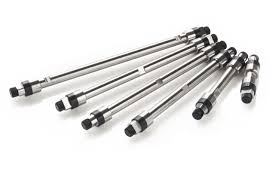 Precolonne
Colonna scavenger (tra fase mobile e iniettore)
	saturazione della fase mobile con fase stazionaria (riduce il dilavamento)

Colonna di guardia (tra iniettore e colonna)
	fase stazionaria simile a quella della colonna analitica (particelle di diametro maggiore).
	rimuove impurezze (composti altamente ritenuti e materiale particolato presenti nel campione)
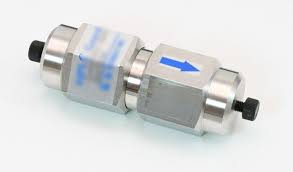 Rilevatori per HPLC

Caratteristiche ideale del rilevatore:
Adeguata sensibilità
Buona stabilità e riproducibilità 
Risposta lineare
Intervallo di parecchi ordini di grandezza 
Tempo di risposta breve e indipendente dal flusso
Alta affidabilità e facilità d’uso
Piccolo volume morto (allargamento banda extra-colonna)
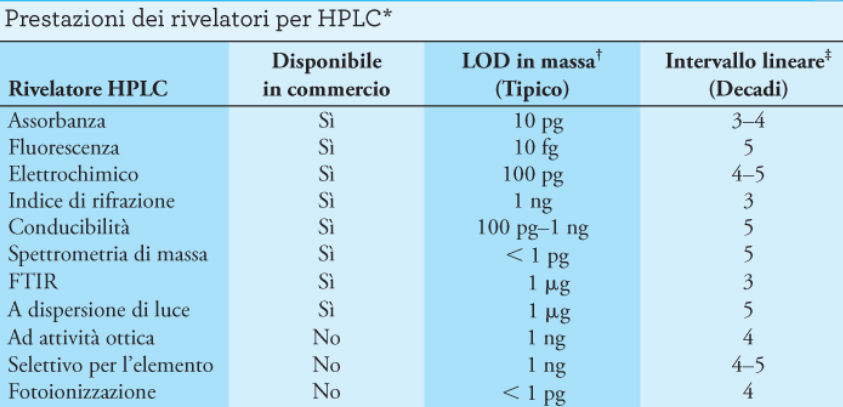 Elettrochimico
Ottico
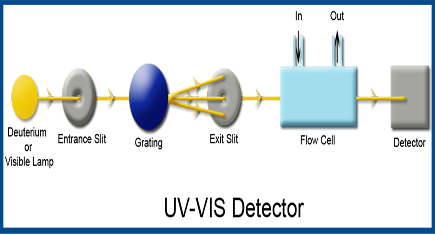 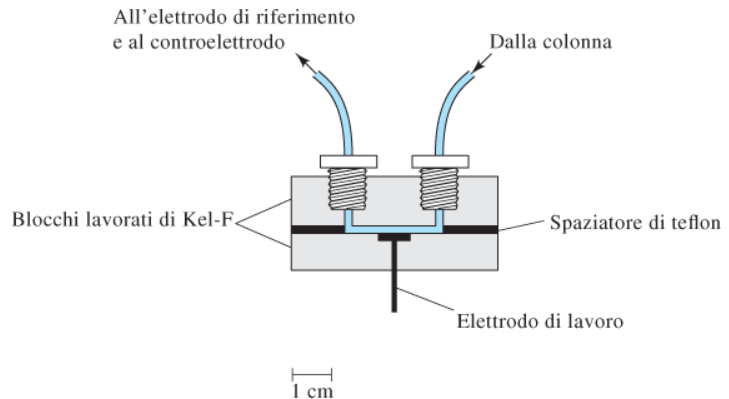 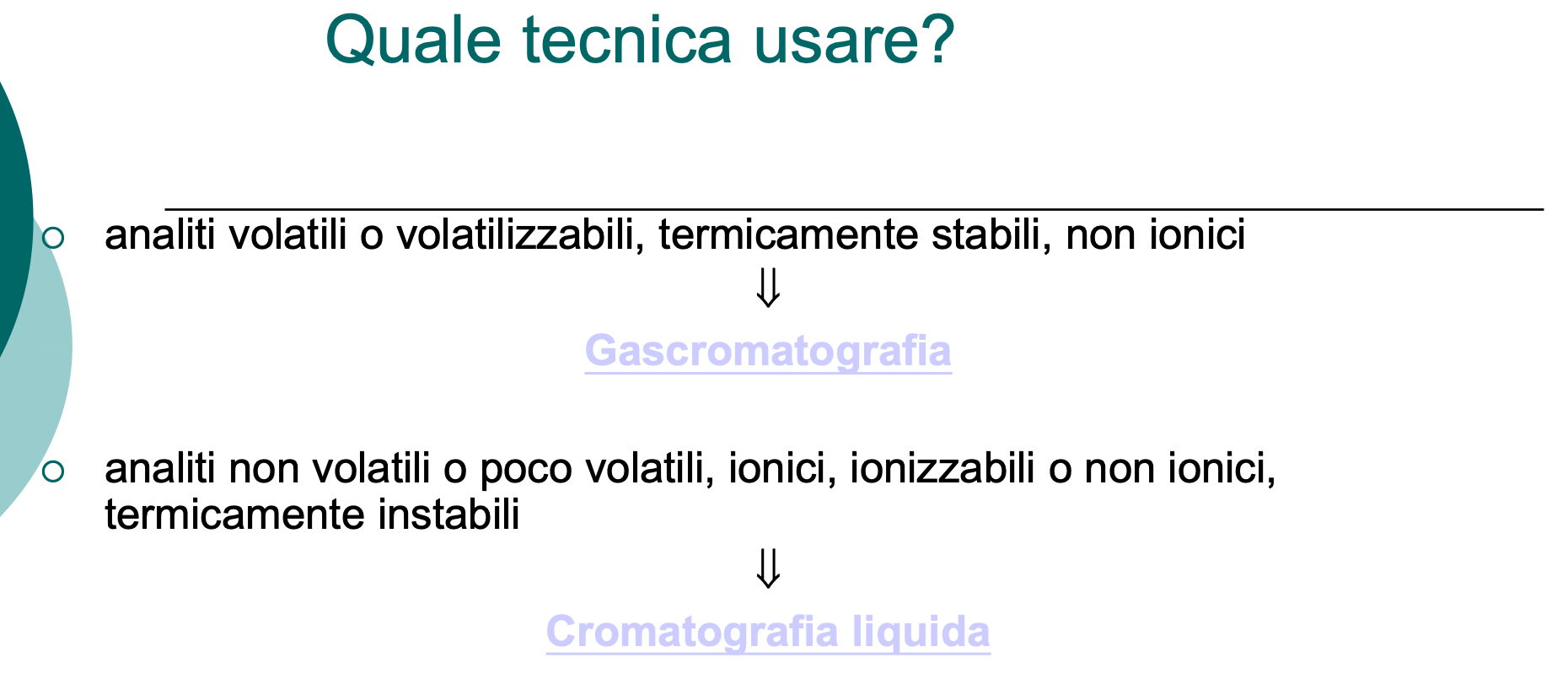 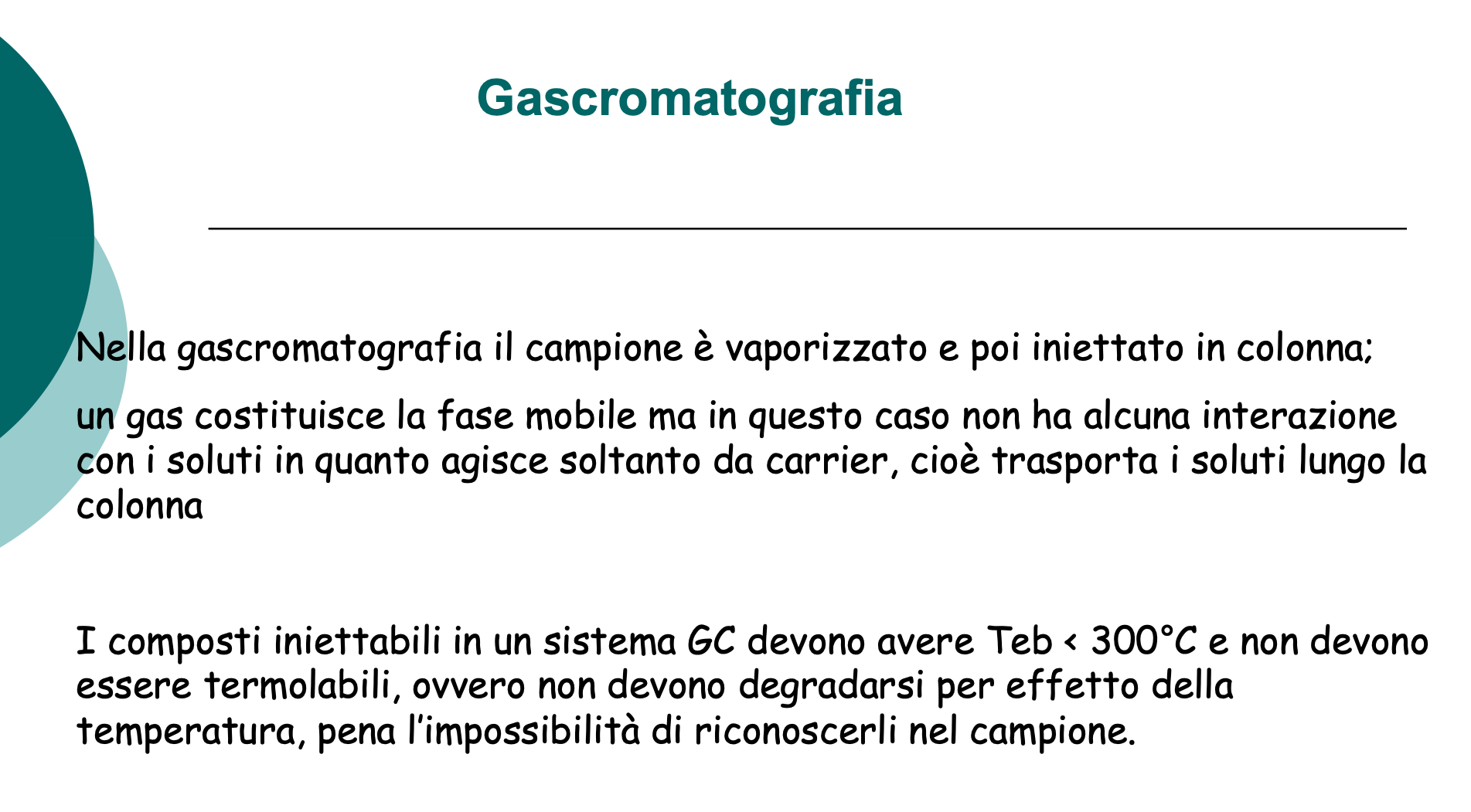 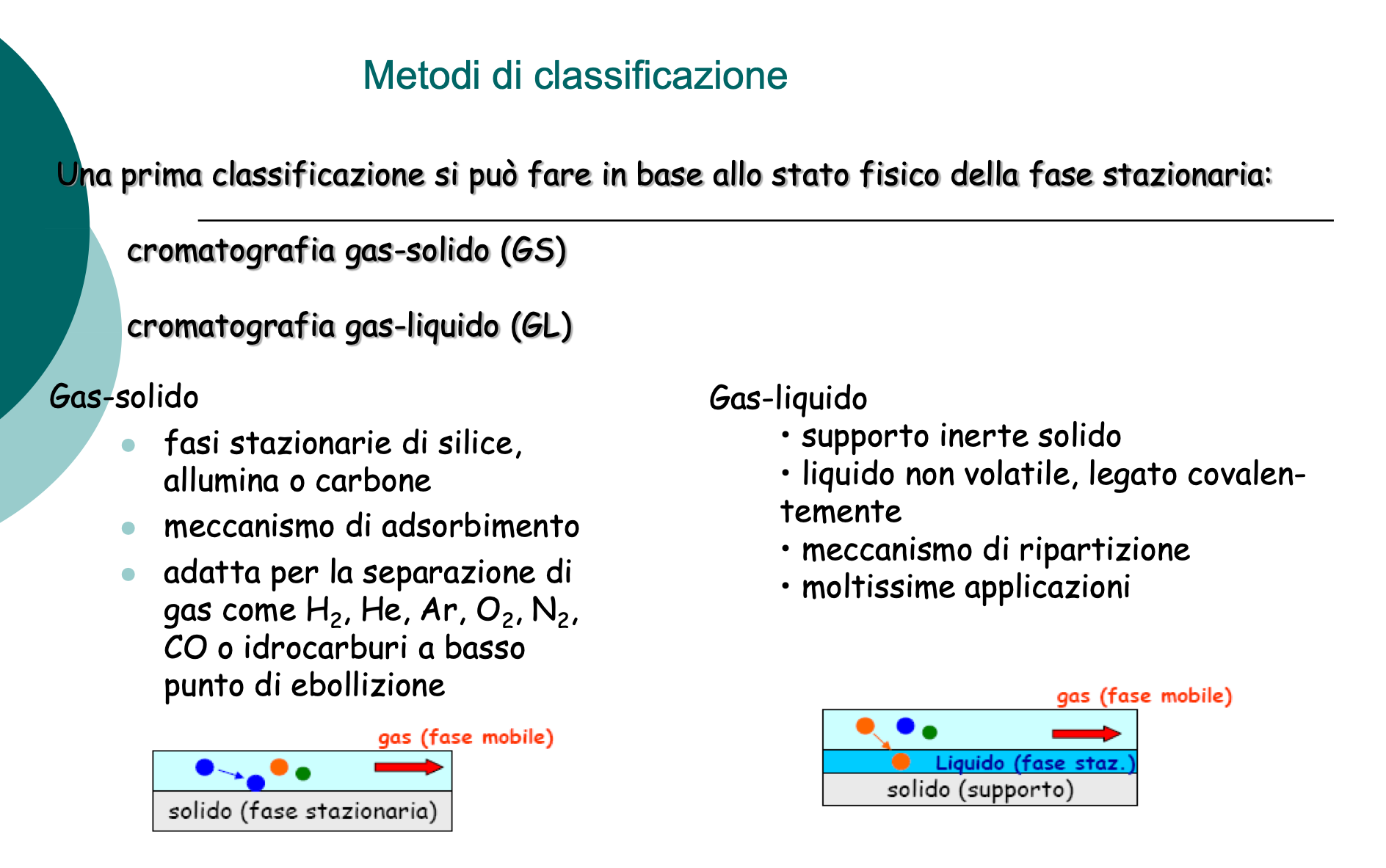 Gas cromatografia 

In una separazione gas cromatografica il campione viene vaporizzato e iniettato in testa alla colonna cromatografica 

Il campione viene eluito dal flusso di una fase mobile rappresentata da un gas inerte

La fase mobile non interagisce con le molecole dell'analita (gas di trasporto)


cromatografia gas-liquido (GLC):
fase mobile gas/ fase stazionaria liquido ritenuto sulla superficie di un solido inerte (adsorbimento o legame chimico)

cromatografia gas-solido (GSC):
fase mobile gas/ fase stazionaria solido che ritiene gli analiti per adsorbimento fisico
Fase stazionaria liquida
Lume della colonna
Fase stazionaria liquida
Direzione del flusso
Diffusione/spessore fase
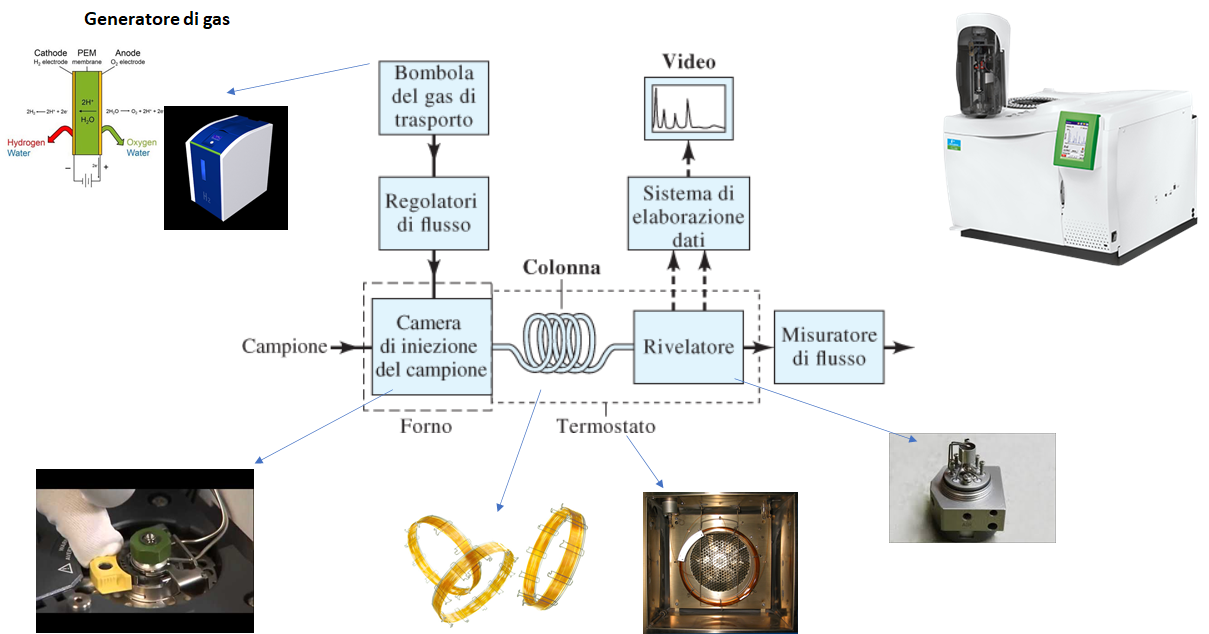 Gas di trasporto 


In GC la fase mobile è un gas (gas di trasporto) chimicamente inerte

Gas: elio, argon, azoto, idrogeno

Bombole pressurizzati o generatori (N2 e H2)

Controllo della velocità di flusso del gas (regolatori di pressione, manometri e flussimetri)

Velocità di flusso costante
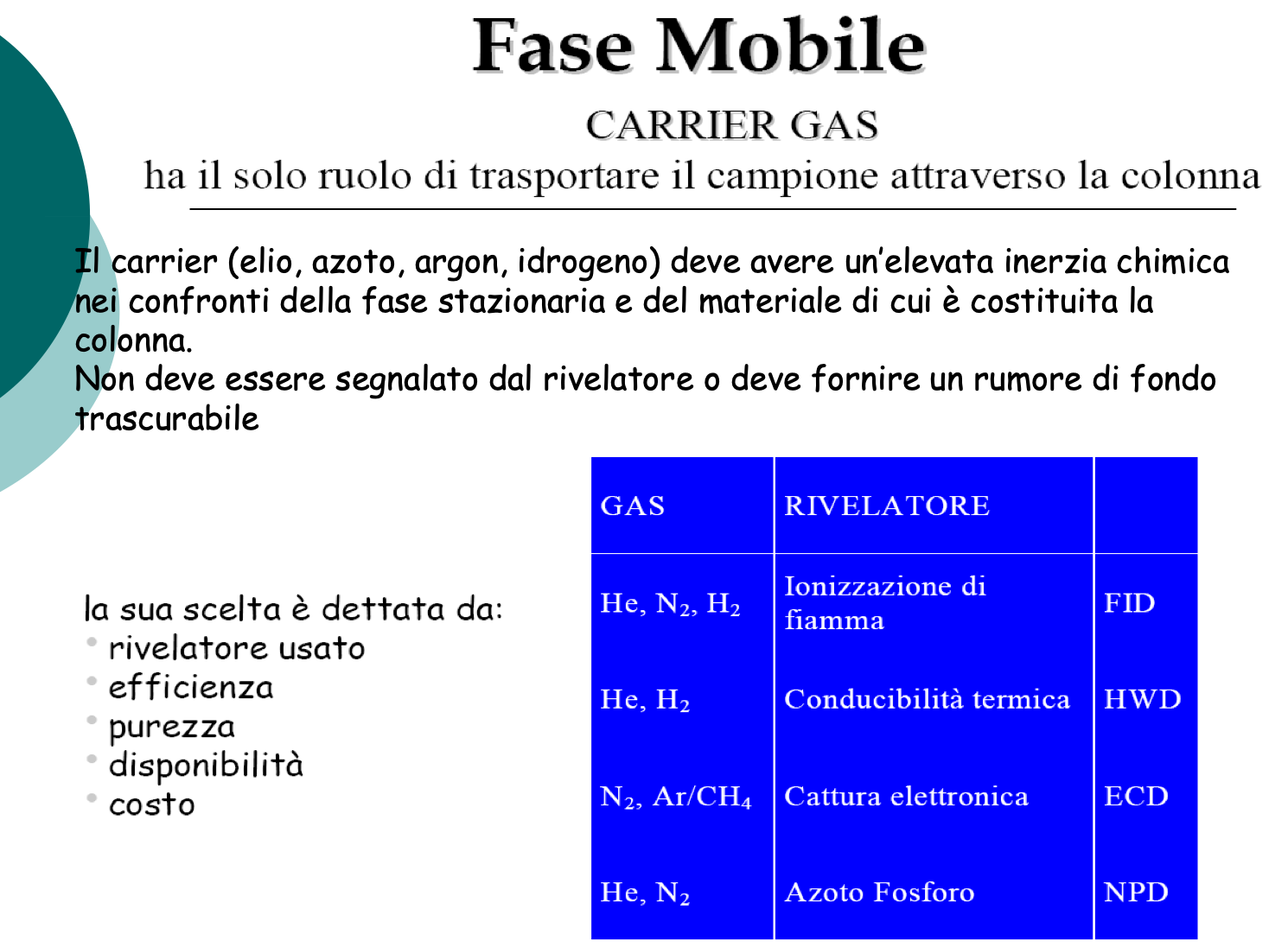 Sistema di iniezione del campione 


Come si inietta?
Il campione iniettato deve avere dimensioni adatte e introdotto come “tappo di vapore” (iniezione rapida) per evitare allargamenti di banda  scarsa risoluzione



Con cosa?
Microsiringhe graduate vengono usate per iniettare campioni liquidi attraverso un diaframma, o setto, di gomma o di silicone nella camera riscaldata posta in testa alla colonna. La camera viene generalmente mantenuta ad una temperatura di circa 50 °C oltre il punto di ebollizione del componente meno volatile nel campione
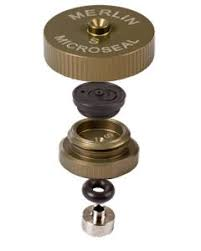 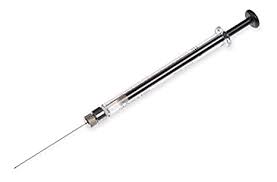 Iniettore convenzionale
Iniettore splittless/split
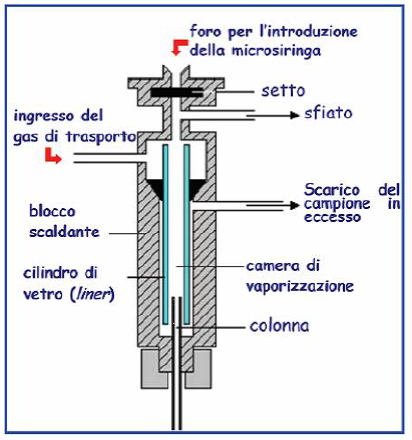 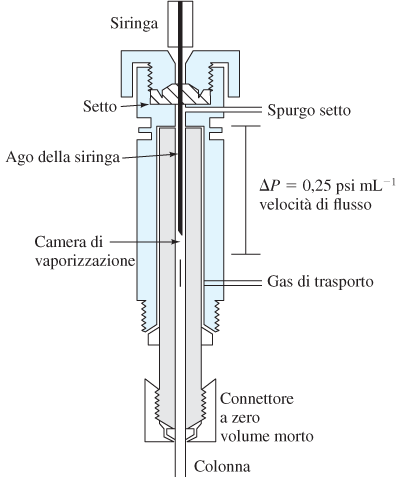 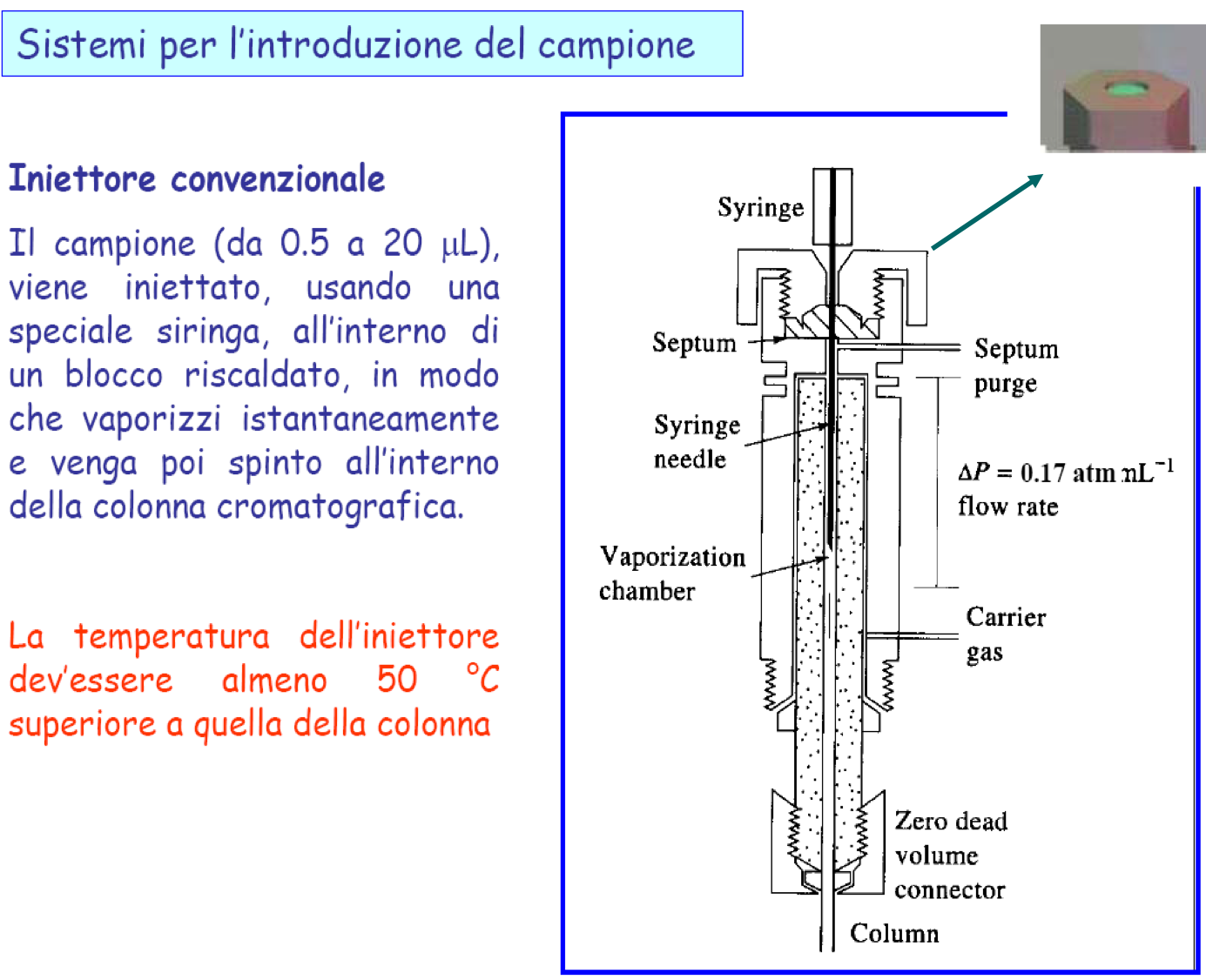 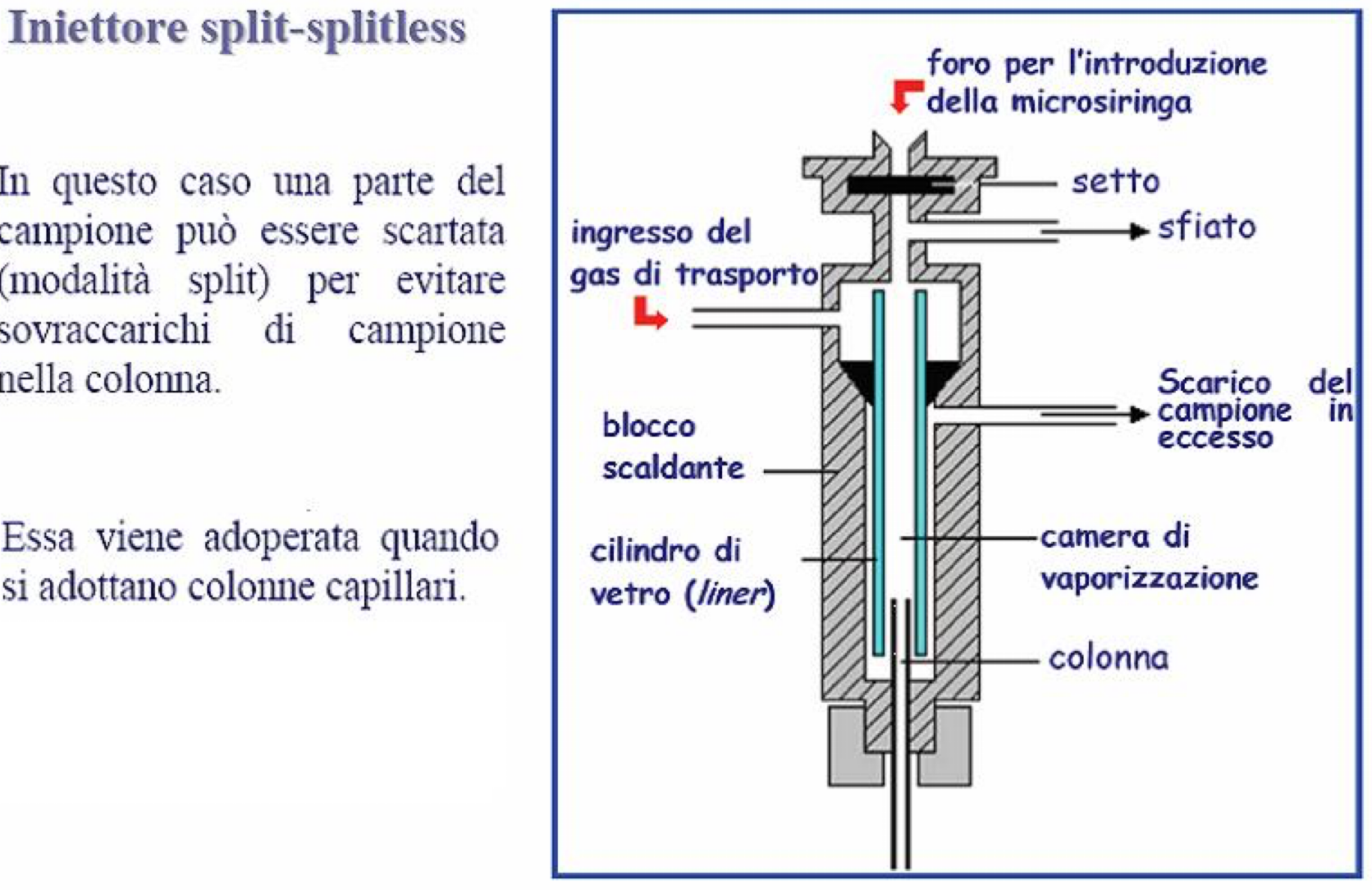 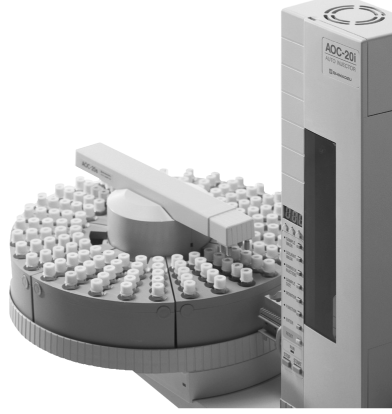 Dall’autocampionatore alla colonna
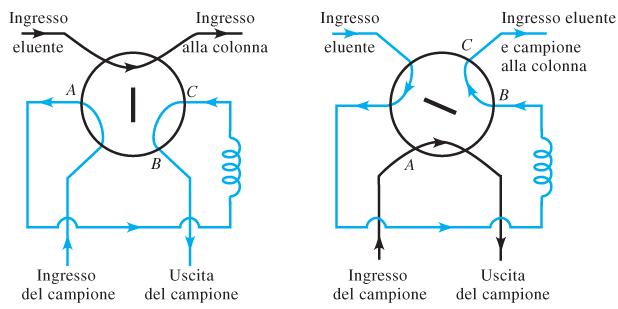 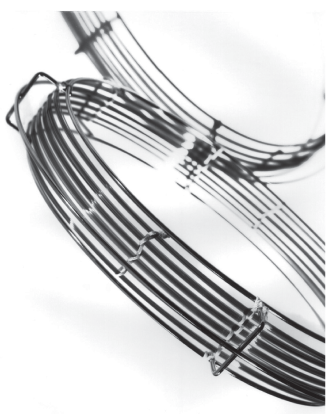 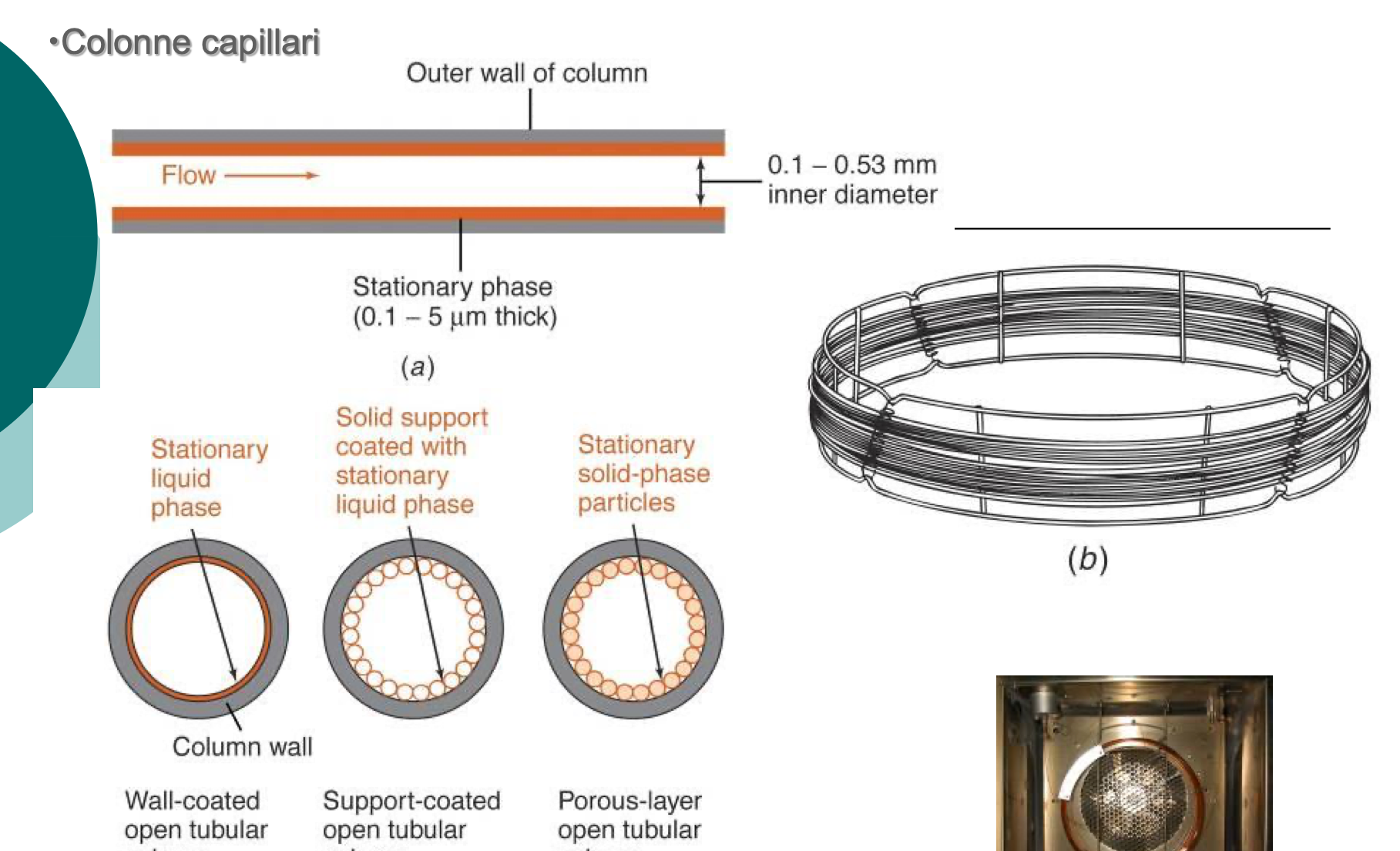 La colonna gas-cromatografica capillare
Lunghezza variabile da meno di 10 a > 60 m. 

Sono costruite in acciaio inossidabile, vetro, silice fusa o teflon 

Avvolte a spirale

Colonna è generalmente alloggiata in forni termostatati 

Temperatura della colonna dipende dal punto di ebollizione del campione e dal grado di separazione richiesto. 

Temperatura intorno al punto medio di ebollizione del campione (tempi di eluizione <30 min)
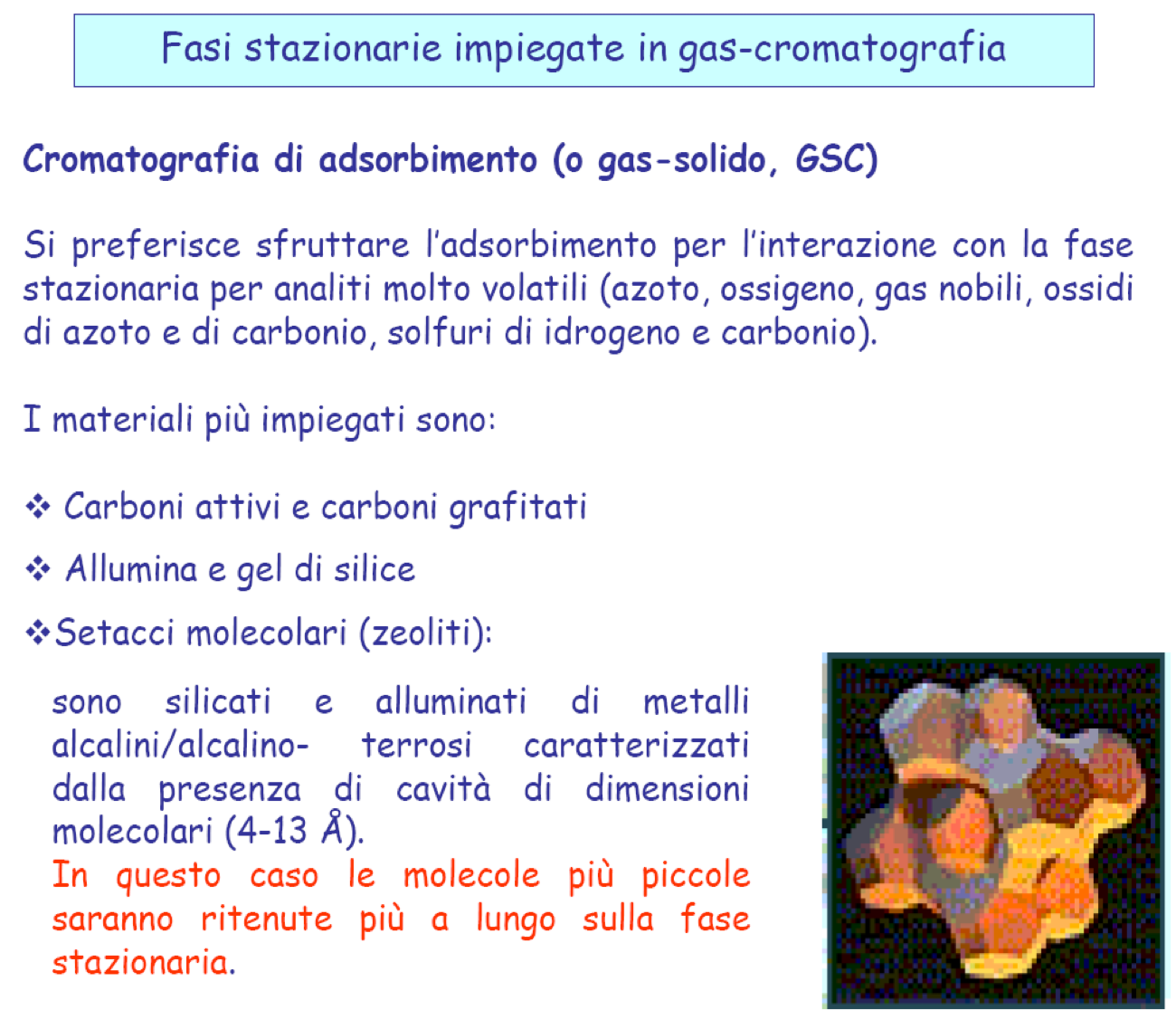 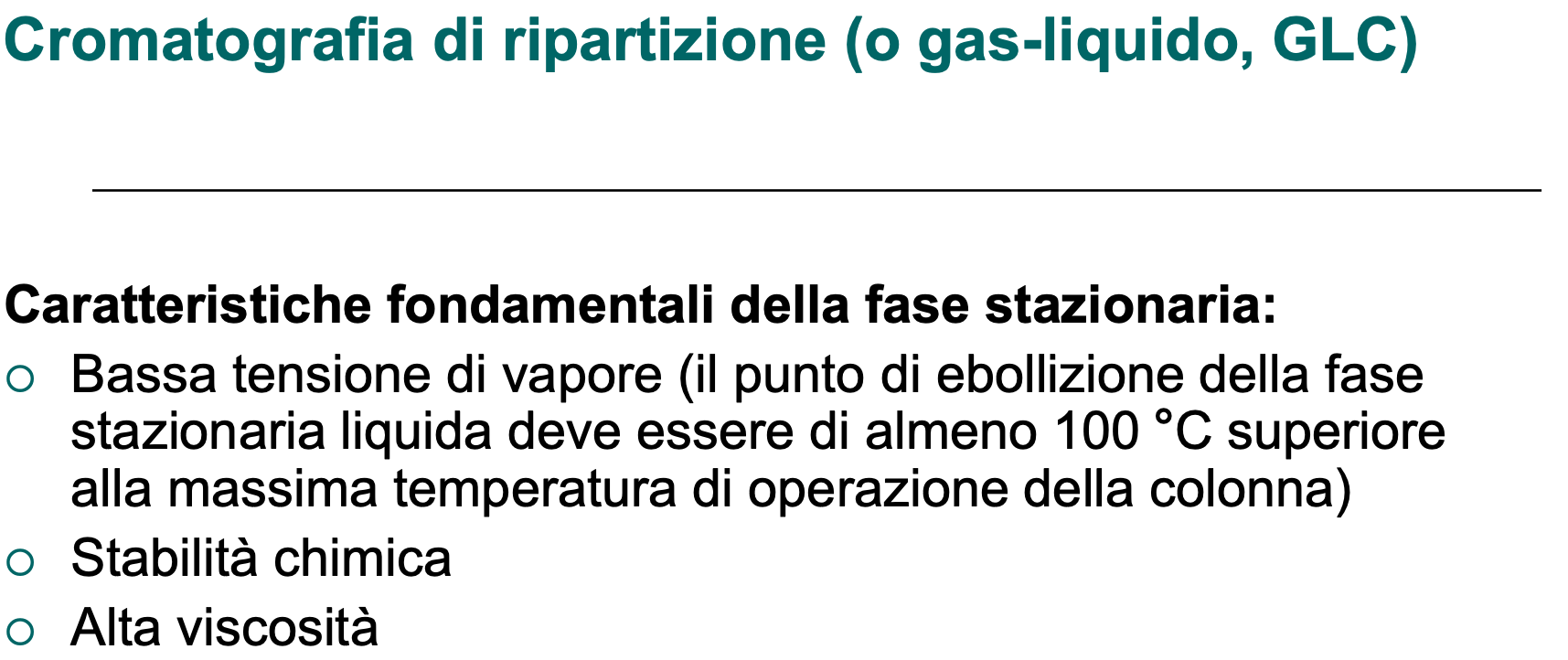 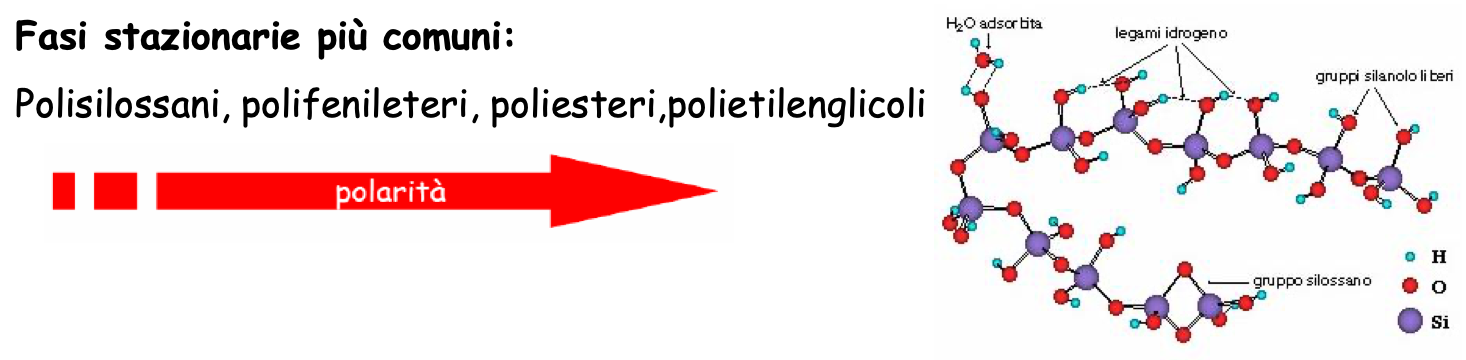 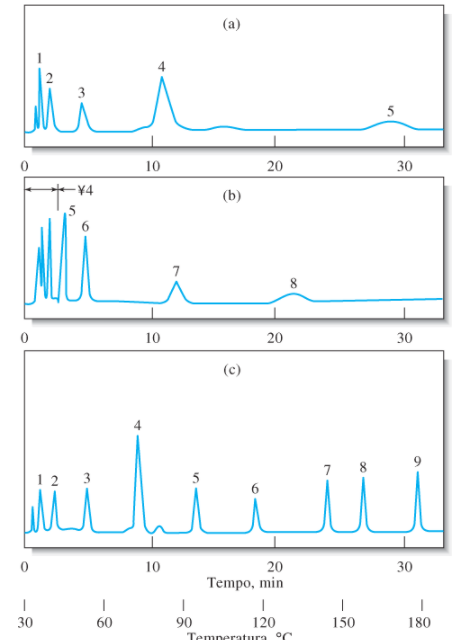 isoterma
Programmata di temperatura: cosa è, a cosa serve
Programmata non ottimizzata
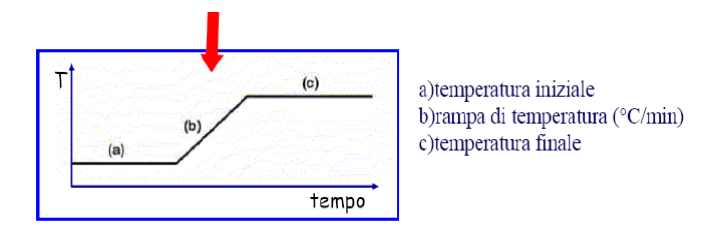 Programmata ottimizzata
Caratteristiche del rivelatore ideale 

Adeguata sensibilità. 
Buona stabilità e riproducibilità. 
Risposta lineare alla concentrazione del soluto in un intervallo di parecchi ordini di grandezza. 
Intervallo di temperatura che si estenda da temperatura ambiente ad almeno 400°C. 
Tempo di risposta breve ed indipendente dalla velocità di flusso. 
Alta affidabilità e facilità d'uso. 
Similarità di risposta nei confronti di tutti i soluti o, selettiva nei confronti di una o più classi di soluti. 
Non essere distruttivo del campione.
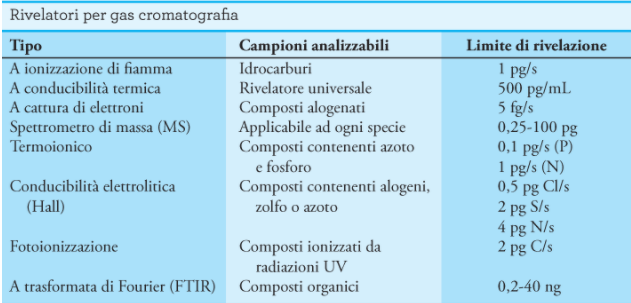 Rivelatore a ionizzazione di fiamma (FID)
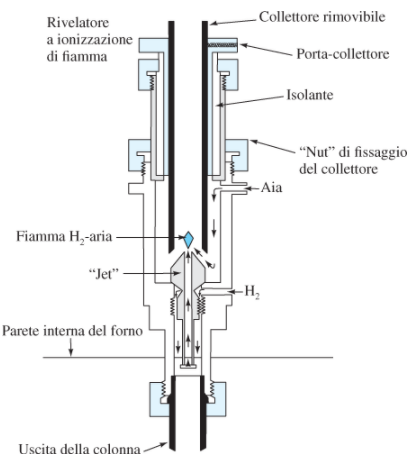 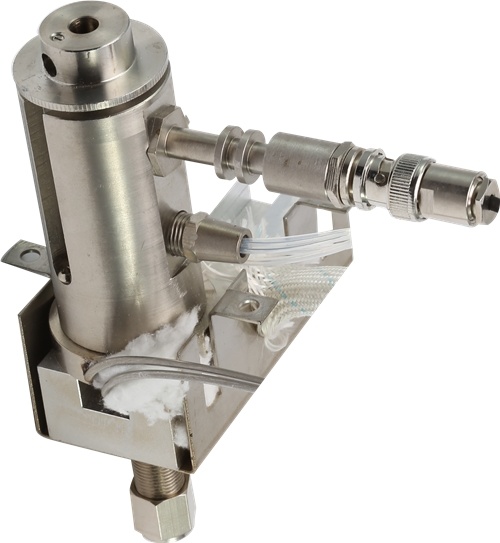 3- Monitoraggio della corrente prodotta da ioni ed elettroni. DDP di alcune centinaia di volt tra l'ugello del bruciatore e un elettrodo collettore sistemato sopra la fiamma raccoglie e misura la corrente risultante
3
2
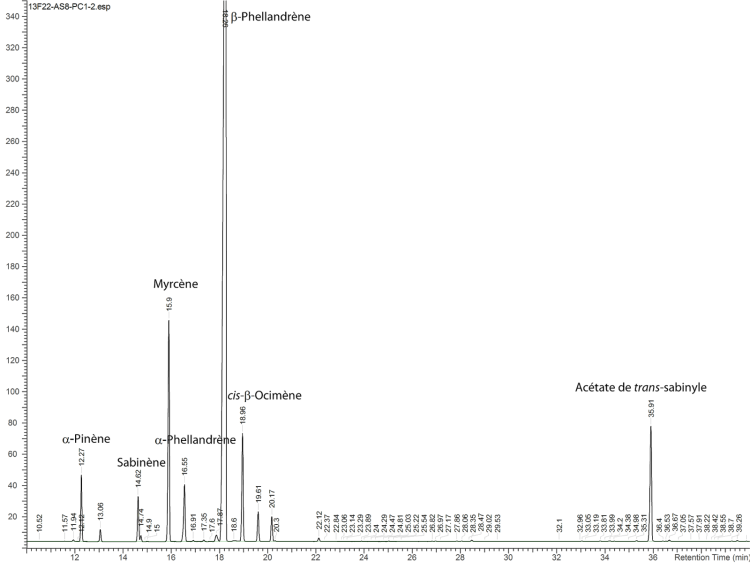 2- pirolisi di composti organici , a temperatura di una fiamma aria/idrogeno  ioni ed elettroni.
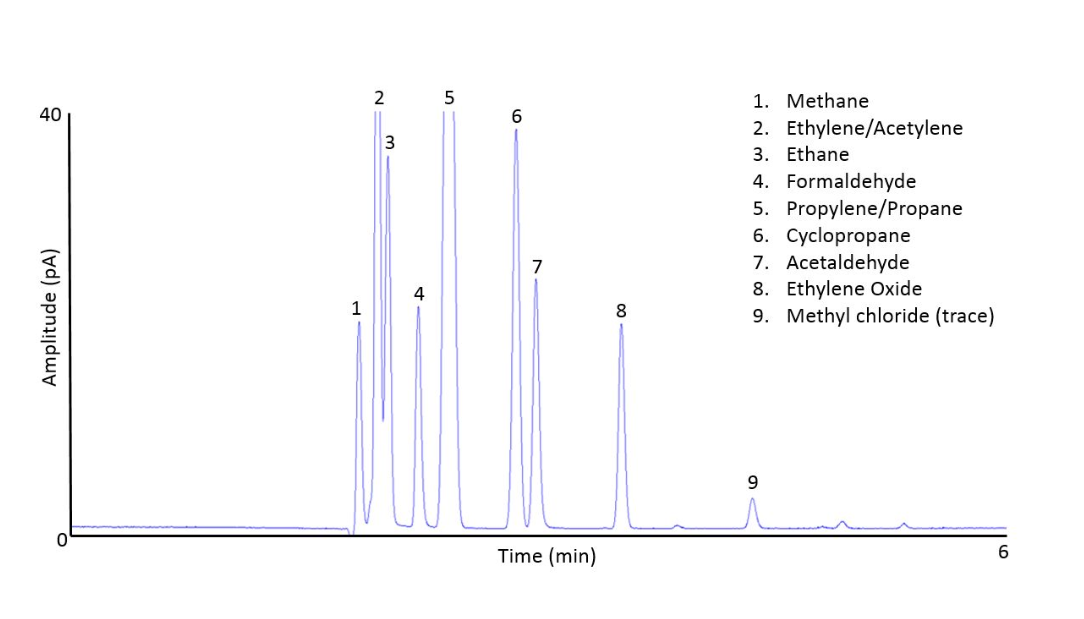 1-Uscita della colonna trasportata a fiamma aria/idrogeno
1
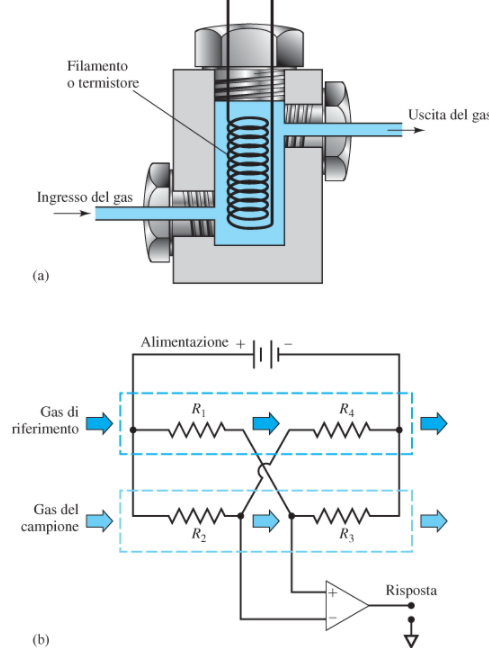 Rivelatore a conducibilità termica (TCD)
Consiste in un elemento riscaldato

La temperatura (a potenza elettrica costante)  dipende dalla conducibilità termica del gas che lo circonda

La resistenza elettrica di questo elemento dipende dalla conducibilità termica del gas 

Conducibilità termica di idrogeno ed elio (FM) sono>>> di quelle della maggior parte dei composti organici
La presenza di quantità di specie organiche anche piccole causa una diminuzione nella conducibilità termica dell'effluente della colonna  innalzamento di temperatura. 

In assenza di analita temperatura minima
In presenza di analita  incremento della temperatura (DT= f[C])